REGULASI PERHITUNGAN ANGKA KREDIT DOSEN DAN PENYIAPAN SDM UNGGUL PERGURUAN TINGGI
Disampaikan pada kegiatan Focus Group Discussion di Universitas Sultan Ageng Tirtayasa (UNTIRTA), Serang, Banten,  31 Januari 2020
Bunyamin Maftuh 
Kementerian Pendidikan dan Kebudayaan
Universitas Pendidikan Indonesia (UPI)
Rekapitulasi Dosen Berdasarkan Jabatan Fungsionaldi Lingkungan Kementerian Pendidikan dan Kebudayaan
Ket : jumlah dosen adalah dosen yang ber NIDN (tetap) dan NIDK (Perjanjian Kerja) Sumber data : PDDIKTI Tgl. 04/09/2019
Grafik Dosen Berdasarkan Jabatan Fungsionaldi Lingkungan Kementerian Dikbud
Ket : jumlah dosen adalah dosen yang ber NIDN (tetap) dan NIDK (Perjanjian Kerja) Sumber data : PDDIKTI Tgl. 04/09/2019
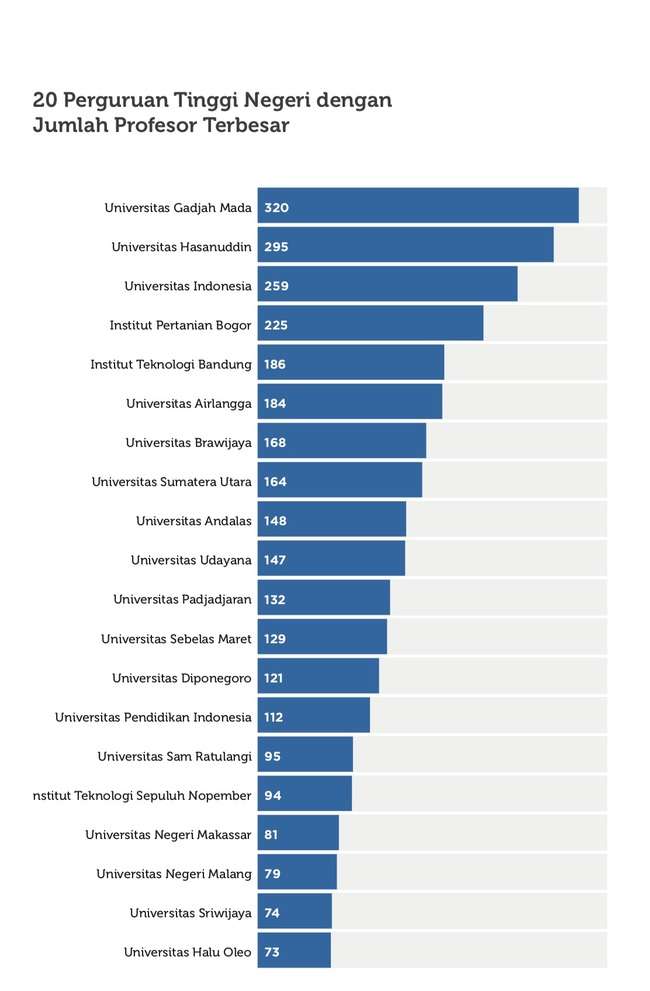 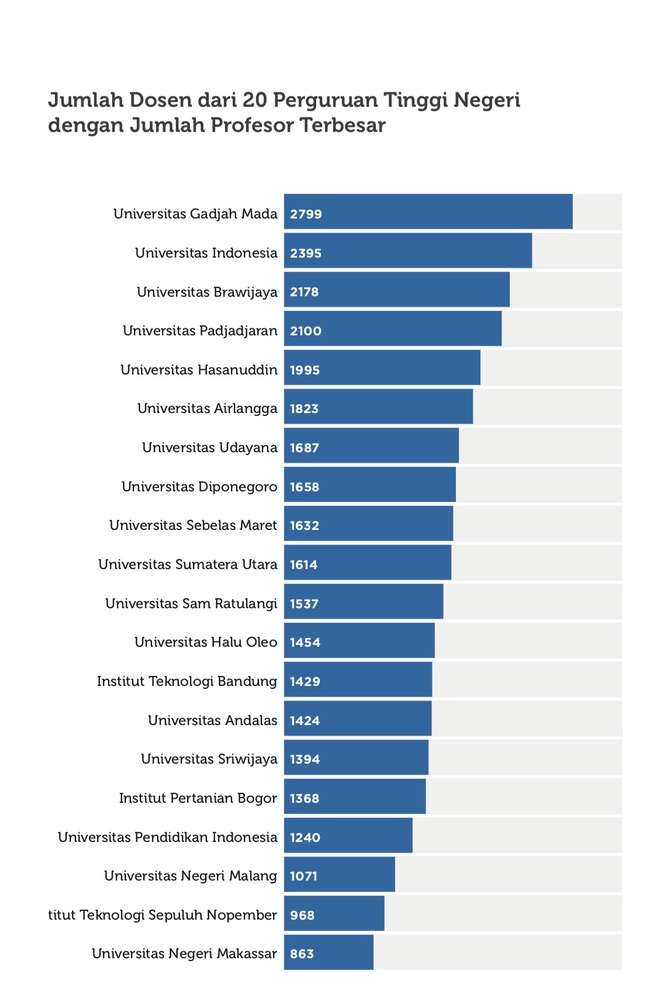 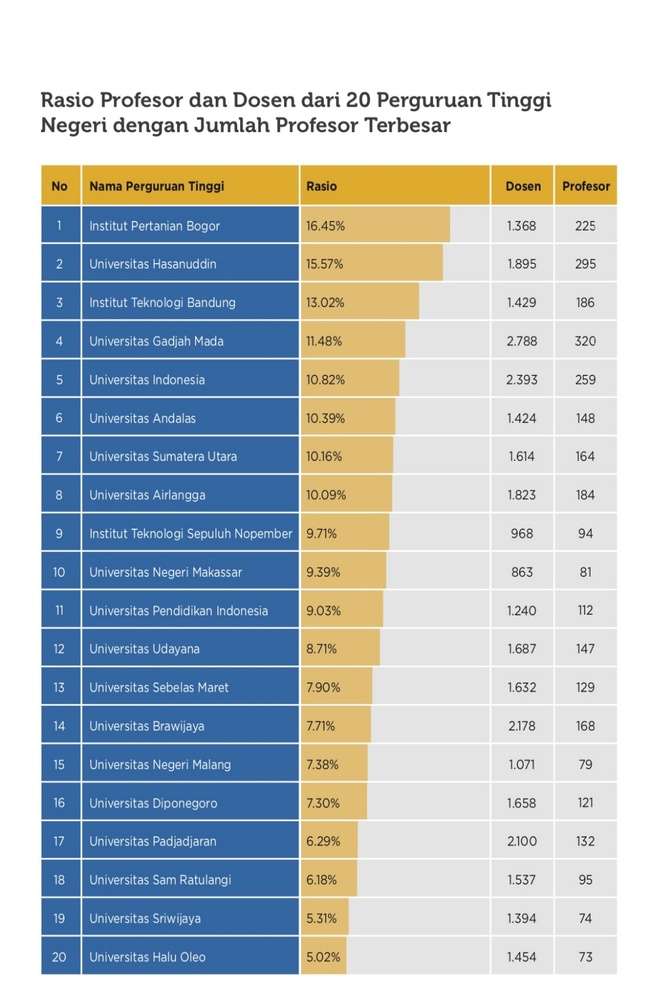 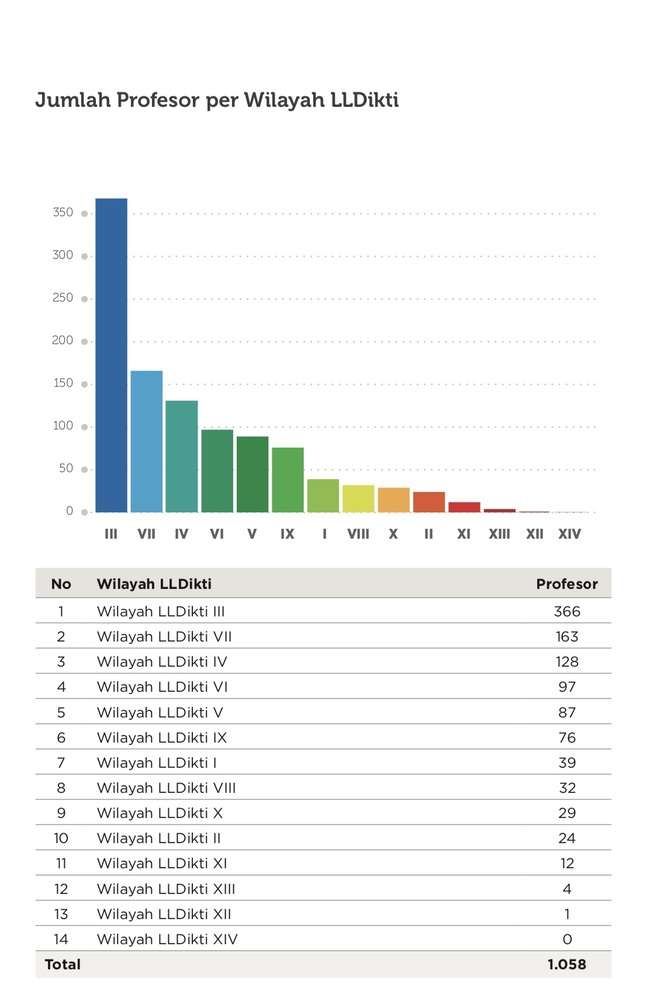 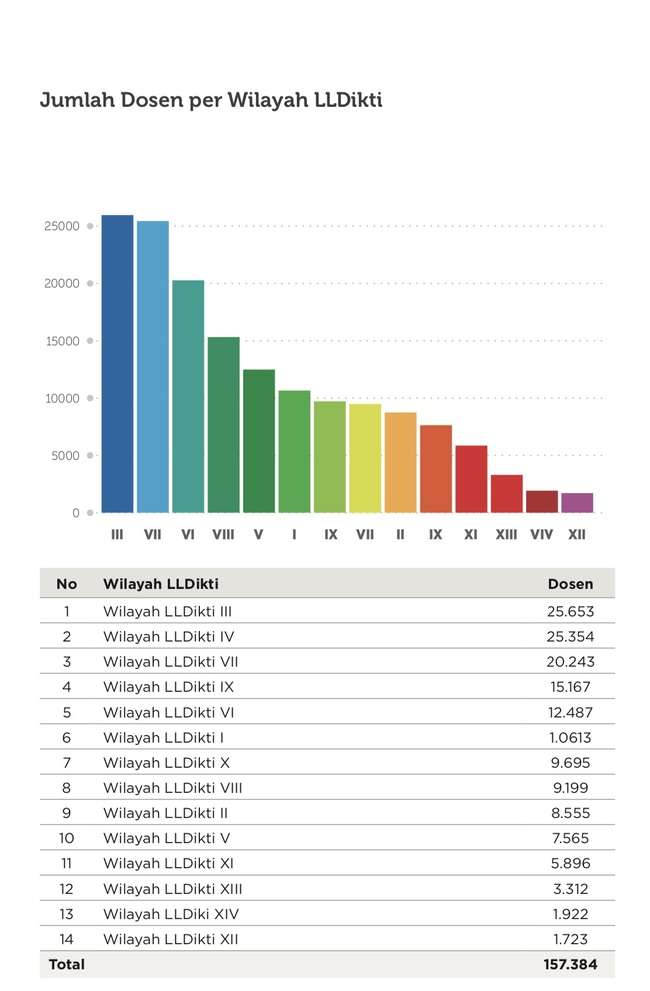 LANDASAN REGULASI/HUKUM TERKAIT JABATAN AKADEMIK/PANGKAT DOSEN (JAPD)
Permenpan & RB No.17 Tahun 2013 (plus Lampirannya) tentang: Jabfung Dosen dan Angka Kreditnya (ditetapkan 15 Maret 2013; diundangkan 21 Maret 2013) 
Permenpan & RB No. 46 Tahun 2013 (plus Lampirannya) tentang: Perubahan atas Permenpan & RB No. 17 Tahun 2013 (ditetapkan 27 Desember 2013; diundangkan 04 Februari 2014) 
Peraturan Bersama Mendikbud (No.4/VIII/PB/2014) dan Ketua BKN (No. 24/2014) tentang: Ketentuan Pelaksanaan Permenpan & RB No.17/2013 Sebagaimana Telah Diubah Dengan Permenpan & RB No. 46/2013 (ditetapkan 12 Agustus 2014; diundangkan 20 Agustus 2014) 
Permendikbud No. 92 Tahun 2014 tentang: Petunjuk Teknis Pelaksanaan PAK Jabfung Dosen (ditetapkan 17 September 2014; diundangkan 19 September 2014) 
Perdirjen Dikti tentang Pedoman Operasional 2019
SE Dittendik Dikti 
	(1). tentang Batas Pemberlakuan Regulasi Baru (01 April 2015) dan Toleransi Berkas Lama Kembali ke Dittendik (sd 31 Maret 2015 dan diperpanjang sampai 02 Januari 2017)
	(2). tentang (KI wajib on-line; Pengakuan TriDharma PT selama Bebas Jabatan; Penyusunan DUPAK; KI “Predatory”/Blacklist; dll.)
8
PTN
DIREKTORAT SUMBER DAYA
ALUR PROSES PAK UNTUK PTN
TIM PAK BESAR
(TAHAP I)
TIM PAK KECIL
(TAHAP II: VALIDASI)
DIRJEN DIKTI
BIRO SDM
SEKJEN KEMENDIKBUD
MENDIKBUD
KENAIKAN KARIER JABATAN AKADEMIK DOSEN
SKEMA PENGEMBANGAN KARIR JABATAN AKADEMIK DOSEN
4
3
PROFE-SOR
Kum: 
850 (4d)
1050 (4e)
LEKTOR KEPALA
Kum: 
400 (4a)
550 (4b)
700 (4c)
2
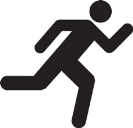 LEKTOR
Kum: 
200 (3c)
300 (3d)
1
ASISTEN AHLI
Kum: 
100 (3a)
150 (3b)
0
REKRUTMEN
11
JENIS-JENIS KENAIKAN JABATAN AKADEMIK
Tiga Kelompok Kenaikan JAPD:
1.  Kenaikan Jabatan Fungsional Secara Reguler    
	      @Pengangkatan Pertama, 
	      @Dari AA ke L, @Dari L ke LK, @Dari LK ke GB
2.  Kenaikan Loncat Jabatan
                @Dari AA ke LK, atau @Dari L ke GB
3.  Kenaikan Pangkat dalam Jabatan yang Sama/Tetap
	      @Dari L200 ke L300
	      @Dari LK400 ke LK550, atau @ Dari LK400 ke LK700,
                    atau Dari LK550 ke LK700
	      @Dari GB850 ke GB1050
Pengangkatan Pertama Jabatan Akademik Asisten Ahli
Kualifikasi Pendidikan Ijazah S2:  150 Ak 
Tambahan Angka Kredit  : 10  Ak
Syarat khusus: publikasi di jurnal nasional terakreditasi (peringkat 3, 4, 5 atau 6) sebagai penulis pertama
Asisten Ahli ke LektorAsisten Ahli ke LektorA
Paling singkat 2 (dua) tahun menduduki jabatan Asisten Ahli;

Telah memenuhi angka kredit yang dipersyaratkan baik secara kumulatif maupun setiap unsur kegiatan;

Memiliki karya ilmiah yang dipublikasikan dalam jurnal ilmiah nasional terakreditasi (peringkat 3, 4, 5 atau 6) sebagai penulis pertama; dan

Memiliki kinerja, integritas, etika dan tata krama, serta tanggung jawab
Lektor ke Lektor Kepala
Paling singkat 2 (dua) tahun menduduki jabatan Lektor;

Telah memenuhi angka kredit yang dipersyaratkan baik secara kumulatif maupun setiap unsur kegiatan;

Untuk yang memiliki kualifikasi akademik doktor (S3):
Memiliki karya ilmiah yang dipublikasikan dalam jurnal ilmiah nasional terakreditasi (minimal peringkat 2/Sinta2) sebagai penulis pertama;

Untuk yang memiliki kualifikasi akademik magister (S2) 
Memiliki karya ilmiah di jurnal internasional sebagai penulis pertama

Lulus Sertifikasi Dosen
Memiliki kinerja, integritas, etika dan tata krama, serta tanggung jawab
Lektor Kepala ke Profesor (Reguler)
Memiliki pengalaman kerja sebagai dosen tetap  paling singkat 10 (sepuluh) tahun;

Memiliki kualifikasi akademik doktor (S3);

Paling singkat 3 (tiga) tahun setelah memperoleh ijazah doktor (S3);

Paling singkat 2 (dua) tahun menduduki jabatan Lektor Kepala
Lektor Kepala ke Profesor (Reguler)
Telah memenuhi angka kredit yang dipersyaratkan baik secara kumulatif maupun setiap unsur kegiatan;

Memiliki karya ilmiah yang dipublikasikan dalam jurnal ilmiah internasional bereputasi sebagai penulis pertama dan penulis korespondensi;
 
Sudah lulus Sertifikasi Dosen;
Memiliki kinerja, integritas, etika dan tata krama, serta tanggung jawab
Syarat Tambahan Pengajuan Usulan Profesor
pernah mendapatkan hibah penelitian kompetitif/penugasan tingkat daerah/nasional/kementerian/ internasional/korporasi, atau kompetitif internal Perguruan Tinggi, (sebagai ketua, kecuali penelitian program tesis/disertasi); atau 
pernah membimbing/membantu membimbing program doktor, atau 
pernah menguji sekurang-kurangnya tiga mahasiswa program doctor (baik di perguruan tinggi sendiri maupun perguruan tinggi lain); atau 
sebagai reviewer sekurang-kurangnya pada 2 (dua) jurnal internasional bereputasi yang berbeda.
Lektor Kepala ke Profesor (Reguler)
Dosen yang memperoleh gelar doktor dalam jabatan Lektor Kepala dapat dinaikkan dalam jabatan Profesor kurang dari 3 (tiga) tahun, apabila mempunyai tambahan karya ilmiah yang dipublikasikan jurnal ilmiah internasional bereputasi sebagai penulis pertama yang diperoleh setelah memperoleh gelar doktor (S3)
Kenaikan Jabatan Akademik melalui  Loncat Jabatan
21
2. SYARAT KHUSUS NAIK JABATAN/PANGKAT
II. KENAIKAN JABATAN LONCAT (HARUS S3)
(AA ke LEKTOR KEPALA, LEKTOR ke PROFESOR)




          2BH J.INT.BEREPUTASI        4BH J.INT.BEREPUTASI
      SBG PENULIS PERTAMA   SBG PENULIS PERTAMA
Asisten Ahli ke Lektor Kepala
Paling singkat 2 (dua) tahun menduduki jabatan Asisten Ahli;

Memiliki ijazah Doktor (S3);

Memiliki paling sedikit 2 (dua) karya ilmiah yang dipublikasikan pada jurnal ilmiah internasional bereputasi sebagai penulis pertama dan korespondensi; dan

Memenuhi syarat-syarat lainnya sebagaimana dimaksud Pasal 9 ayat (1) huruf b (Permenpan RB)
Loncat Jabatan dari Asisten Ahli ke Lektor
Seseorang yang diusulkan Loncat Jabatan dari Asisten Ahli ke Lektor Kepala, maka diperlukan pemenuhan persyaratan khusus berupa 2 jurnal internasional bereputasi dengan karya ilmiah 1 (satu) di antaranya mempunyai SJR jurnal atau JIF Web of Science Clarivate Analytic paling sedikit 0,50 dan 1 (satu) diantaranya dipublikasikan setelah pendidikan sekolah.
Lektor ke Profesor
Paling singkat 2 (dua) tahun menduduki jabatan Lektor;

Memiliki paling sedikit 4 (empat) karya ilmiah yang dipublikasikan pada jurnal ilmiah internasional bereputasi sebagai penulis pertama;

Memenuhi syarat-syarat lainnya sebagaimana dimaksud dalam Pasal 10 ayat (1) huruf a, huruf b, dan huruf c (Permenpan RB)
Loncat Jabatan dari Lektor Kepala ke Profesor
Seseorang yang diusulkan Loncat Jabatan dari Lektor ke Profesor, maka diperlukan pemenuhan persyaratan khusus berupa 4 (empat) artikel yang dipublikasikan di jurnal internasional bereputasi sebagai penulis utama,
2 (dua) karya ilmiah diantaranya mempunyai SJR jurnal atau JIF Web of Science Clarivate Analytic paling sedikit 1,00 dan 2 (dua) diantaranya dipublikasikan setelah pendidikan sekolah.
Persyaratan Khusus untuk Kenaikan Jabatan Akademik
Penjaminan Mutu Jabatan Akademik Dosen, khususnya Profesor
Karya ilmiah harus dinilai oleh 2 (dua) orang pakar sesuai bidang ilmu dengan pangkat/jabatan akademik yang setara atau lebih tinggi
Karya ilmiah untuk kenaikan jabatan akademik Profesor dilakukan penilaian sejawat sebidang oleh paling sedikit 2 (dua) Profesor dari perguruan tinggi sendiri atau perguruan tinggi lain
Tugas, Tanggung Jawab dalam Publikasi Karya Ilmiah untuk Kenaikan Jabatan Akademik Reguler sebagai Penulis Pertama dan sekaligus Penulis Korespondensi.
W	: wajib ada, atau boleh digantikan dengan karya ilmiah yang angka kreditnya lebih tinggi
S	: disarankan ada
Tugas, Tanggung Jawab dalam Publikasi Karya Ilmiah untuk Kenaikan  Pangkat dalam Jabatan Akademik yang Sama sebagai Penulis Utama*.
W	:  wajib ada, atau boleh digantikan dengan karya ilmiah yang angka kreditnya lebih tinggi
S	: disarankan ada
*)	: satu artikel hanya dapat digunakan untuk 1 (satu) kali pemenuhan pengusulan syarat khusus
Jumlah Angka Kredit Kumulatif Paling Sedikit dari Unsur Utama dan Unsur Penunjang
KELOMPOK PELAKSANAAN PENELITIAN
(RAGAM & KEWAJIBAN: PENILAIAN PEER REVIEW, HASIL TEST KEMIRIPAN)
KARYA ILMIAH
	1.1. BUKU (REFERENSI, MONOGRAF, BOOK CHAPTER)
	1.2. JURNAL (NAS., NAS.TERAKREDITASI, INT., INT.BEREPUTASI)
	1.3. PROSIDING (NASIONAL, INTERNASIONAL)*
	1.4. ILMIAH POPULER
	1.5. LAPORAN PENELITIAN
MENGEDIT BUKU
MENERJEMAHKAN BUKU
PATEN/HaKI
RANCANG BANGUN/KARYA SENI
Karya Ilmiah saat Kuliah
Karya Ilmiah yang dipublikasikan/diterbitkan di jurnal nasional terakreditasi, jurnal internasional selama pendidikan sekolah (tugas/izin belajar S2 dan atau S3) yang merupakan sintesis/pengembangan dari disertasi/tesis diakui dan dapat dipergunakan untuk kenaikan jabatan/pangkat setelah selesai pendidikan sekolah, tetapi tidak dapat untuk pemenuhan syarat khusus, dapat dipakai bila terdapat keterbaruan minimal 75% dari disertasinya.
Karya Ilmiah Saat Studi
Untuk dosen yang sedang pendidikan sekolah tersebut, pengakuan aktivitas tridharma perguruan tingginya adalah karya ilmiah yang dipublikasikan pada jurnal nasional terakreditasi dan jurnal internasional/internasional bereputasi untuk kenaikan pangkat/jabatan akademik yang substansinya di luar tesis/disertasi. 
Karya ilmiah yang dipublikasikan pada jurnal nasional terakreditasi dan jurnal internasional/jurnal internasional bereputasi dimaksud bersifat melekat sebagai karya dosen dan dapat digunakan untuk kenaikan pangkat/jabatan ketika yang bersangkutan telah menyelesaikan pendidikan sekolah.
Jurnal Edisi Khusus
Publikasi pada jurnal internasional edisi khusus/reguler atau jurnal ilmiah nasional terakreditasi edisi khusus/reguler  yang memuat artikel yang disajikan dalam sebuah seminar/simposium/lokakarya dapat dinilai sama dengan jurnal edisi reguler namun tidak dapat digunakan untuk memenuhi syarat khusus publikasi ilmiah kenaikan jabatan akademik. 
Karya ilmiah yang diterbitkan pada edisi khusus tersebut di atas harus diproses seperti pada penerbitan reguler dan memenuhi syarat-syarat karya ilmiah.
Kesesuaian antara Pendidikan Terakhir, Karya Ilmiah dan Bidang Ilmu Penugasan Jabatan
Bidang Ilmu Penugasan
Jabatan (AA-L-LK-GB)
Bidang Ilmu Penugasan
Jabatan (AA-L-LK-GB)
KARYA ILMIAH
KARYA ILMIAH
Pendidikan
Terakhir 
(S-2,S-3)
Pendidikan
Terakhir 
(S-2,S-3)
35
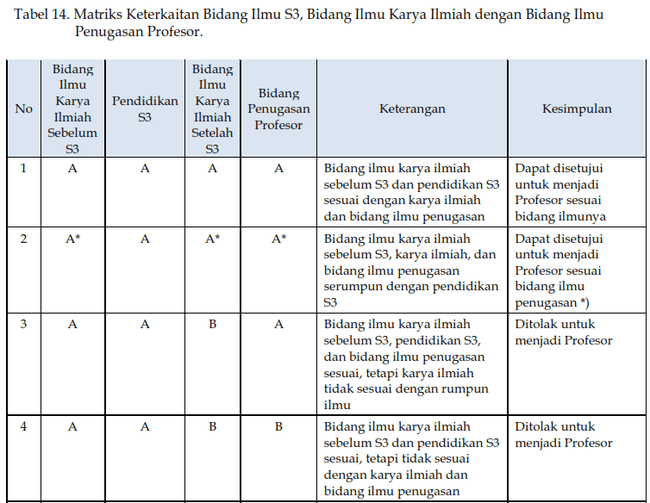 ❹PENEGASAN RAGAM JURNAL (NASIONAL, NASIONAL TERAKREDITASI, INTERNASIONAL, INTERNASIONAL BEREPUTASI)
C. SUB UNSUR PELAKSANAAN PENELITIAN (PERUBAHAN)
Kesesuaian Bidang Ilmu
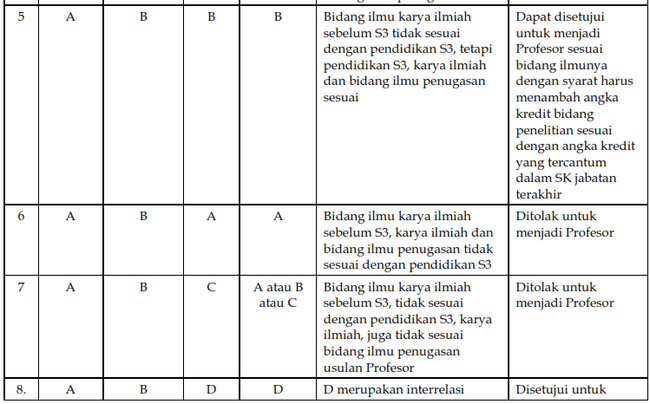 ❹PENEGASAN RAGAM JURNAL (NASIONAL, NASIONAL TERAKREDITASI, INTERNASIONAL, INTERNASIONAL BEREPUTASI)
C. SUB UNSUR PELAKSANAAN PENELITIAN (PERUBAHAN)
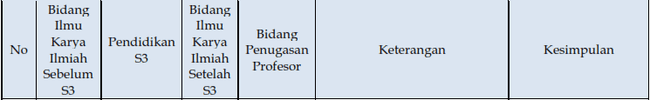 Kesesuaian Bidang Ilmu
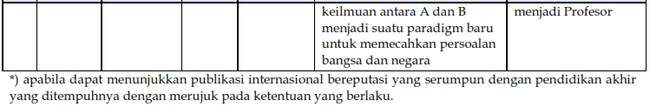 Permasalahan pak jafa - online
MASALAH UTAMA PAK JAFA - ONLINE
❷❸❹ berdampak terhadap kekurangan angka kredit (kum)
Penyebab Umum Usulan JABATAN AKADEMIK Belum Disetujui
Jumlah angka kredit tidak mencapai angka kredit yang dibutuhkan;
Syarat khusus tidak dapat dilengkapi ; tidak ada jurnal nasional terakreditasi atau jurnal internasional bereputasi;
Ditemukan beberapa karya ilmiah yang termasuk dalam kategori plagiasi.
Kelemahan Artikel Jurnal untuk Syarat Khusus(Berdasarkan Temuan Tim PAK)
Artikel disubmit pada jurnal ilmiah yang tidak termasuk kategori bereputasi
Artikel dipublikasi pada Cancelled Journal (periode terakreditasi)
Artikel dipublikasi pada Jurnal Indonesia (terindeks scopus) yang homogen kontributornya (tidak ada orang asing)
Artikel dipublikasi pada jurnal yang tidak sesuai dengan bidang ilmu pengusul
Kelemahan Artikel Jurnal untuk Syarat Khusus(Berdasarkan Temuan Tim PAK)
Kelemahan Teknis
Belum ada bukti submission artikel dan bukti review artikel berupa email korespondensi antara editor dan penulis (untuk artikel yg terbit pada jurnal yg dicancelled);  
Link/tautan alamat situs journal artikel ilmiah dari pengusul tidak bisa dibuka;
Cek similarity karya ilmiah yang utama di jurnal  International belum dilakukan
Kelemahan Artikel Jurnal untuk Syarat Khusus(Berdasarkan Temuan Tim PAK)
Kelemahan Substansi/Isi:
Artikel ditulis tidak sesuai dengan bidang ilmu pengusul
Artikel tidak memiliki nilai kebaruan (novelty)
Rumusan masalah tidak jelas
Metodologi tidak jelas
Kelemahan Artikel Jurnal untuk Syarat Khusus(Berdasarkan Temuan Tim PAK)
Kelemahan Substansi/Isi:
Hasil penelitian tidak diuraikan dengan baik
Pembahasan kurang mendalam
Simpulan tidak sejalan dengan hasil dan pembahasan
Sitasi tidak ada di daftar pustaka atau sebaliknya
Daftar Pustaka/referensi sudah out of date
Bahasa Inggris kurang baik
Upaya Jika Tidak Puas terhadap Hasil Penilaian Tim PJA
Menyampaikan Surat Klarifikasi secara resmi dari pimpinan PT (mempertahankan pendapat/ memperbaiki thd apa yang dianggap lemah oleh Tim PJA).

Meminta Audiensi/Banding (diskusi langsung antara pengusul, didampingi pimpinan PT, dengan Tim PJA)
Kriteria Jurnal ilmiah internasional yang berkualitas
Karya ilmiah yang diterbitkan ditulis dengan memenuhi kaidah ilmiah dan etika keilmuan.
Memiliki ISSN.
Ditulis dengan menggunakan bahasa resmi PBB (Arab, Inggris, Perancis, Rusia, Spanyol dan Tiongkok).
Memiliki terbitan versi online.
Dewan Redaksi (Editorial Board) adalah pakar di bidangnya paling sedikit berasal dari 4 (empat) negara.
Artikel ilmiah yang diterbitkan dalam 1 (satu) nomor terbitan paling sedikit  penulisnya berasal dari  2 (dua)  negara.
Kriteria Jurnal ilmiah internasional yang berkualitas
Alamat jurnal dapat ditelusuri daring.
Editor Boards dari Jurnal dapat ditelusuri daring dan tidak ada perbedaan antara editor yang tercantum di edisi cetak dan edisi daring.
Proses review dilakukan dengan baik dan benar.
Jumlah artikel setiap penerbitan adalah wajar dan format tampilan setiap terbitan tidak berubah ubah.
Tidak pernah diketemukan sebagai jurnal yang tidak bereputasi atau jurnal meragukan oleh Ditjen Dikti/ Ditjen Sumber Daya dan Iptek atau tidak terdapat pada daftar jurnal/penerbit kategori yang diragukan.
Jurnal yang diakui sebagai jurnal internasional oleh Ditjen SDID selain memenuhi kriteria butir 12 huruf a sampai k juga mempunyai indikator sbb:
Diterbitkan oleh asosiasi profesi ternama di dunia atau Perguruan Tinggi atau Penerbit (Publisher) kredibel.
Terindeks oleh pemeringkat internasional atau basis data internasional yang ternama (contoh : Web of Science JIF = 0 atau Not Available, Scopus, SJR < 0,1)
Jurnal internasional yang memenuhi kriteria butir 12 huruf a sampai k dan indikator butir 12.1 huruf a dan b dapat dinilai paling tinggi 30 (tiga puluh).
Jurnal internasional bereputasi adalah jurnal yang memenuhi kriteria sebagai jurnal internasional huruf a sampai k di atas, dengan indikator
Diterbitkan oleh asosiasi profesi ternama di dunia atau Perguruan Tinggi atau Penerbit (Publisher) kredibel.
Terindeks dalam basis data pemeringkat internasional yang diakui oleh Kemristekdikti (contoh Web of Science dan/atau Scopus) serta mempunyai faktor dampak (impact factor) lebih besar dari 0 (nol) dari ISI Web of Science (Thomson Reuters) atau mempunyai faktor dampak (SJR) dari SCImago Journal and Country Rank lebih besar dari 0,1, Q4 (quartile 4), dan coverage non discontinued di Scopus dan On going / not cancelled di SCImagojr.
Jurnal internasional bereputasi yang memenuhi kriteria butir 12 huruf a sampai k dan indikator butir 12.2 huruf a dan b dapat dinilai paling tinggi 40 (empat puluh).
Prosiding Seminar Nasional
memuat makalah lengkap, 
ditulis dalam Bahasa Indonesia, 
penulis paling sedikit berasal dari 4 (empat) institusi, 
editor sesuai dengan bidang ilmunya,
memiliki ISBN,
diterbitkan oleh lembaga ilmiah yang bereputasi, yaitu organisasi profesi, perguruan tinggi, dan lembaga penelitian.
Prosiding Seminar Internasional
ditulis dalam bahasa resmi PBB (Arab, I`nggris, Perancis, Rusia, Spanyol dan Tiongkok),
editor berasal dari berbagai negara sesuai dengan bidang ilmunya,
penulis paling sedikit berasal dari 4 (empat) negara,
memiliki ISBN.
Kriteria untuk seminar/simposium/lokakarya internasional
Diselenggarakan oleh asosiasi profesi, atau perguruan tinggi, atau  lembaga ilmiah yang bereputasi. 
Steering committee (Panitia Pengarah) terdiri dari para pakar yang berasal dari berbagai negara.
Bahasa pengantar yang digunakan adalah bahasa resmi PBB (Arab, Inggris, Perancis, Rusia, Spanyol dan Tiongkok).
Pemakalah dan peserta berasal dari berbagai negara (paling sedikit 4 (empat) negara).
Kriteria untuk seminar/simposium/lokakarya nasional
Diselenggarakan oleh asosiasi profesi, atau perguruan tinggi, atau lembaga ilmiah yang bereputasi.
Steering committee ( Panitia Pengarah) yang terdiri dari para pakar.
Bahasa pengantar yang digunakan adalah bahasa Indonesia.
Pemakalah dan peserta berasal dari berbagai perguruan tinggi/lembaga ilmiah lingkup nasional.
2. Data Pendukung/Administrasi
18 item Kemendikbud
www.pak.ristekdikti.go.id
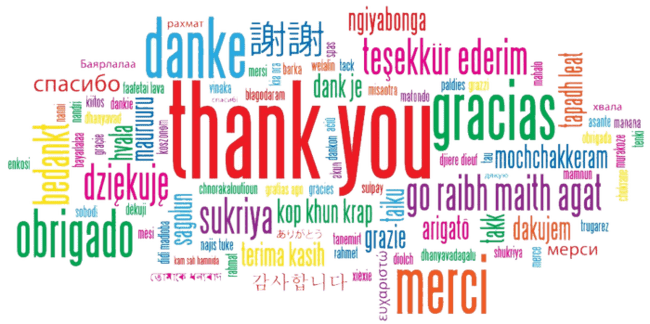 Terima Kasih
Kementrian Pendidikan dan Kebudayaan
56